Дополнительная общеобразовательная программа 
"Первые шаги
в науку"
МБОУ «СШ № 16» имени героя РФ Заволянского Валерия Ивановича
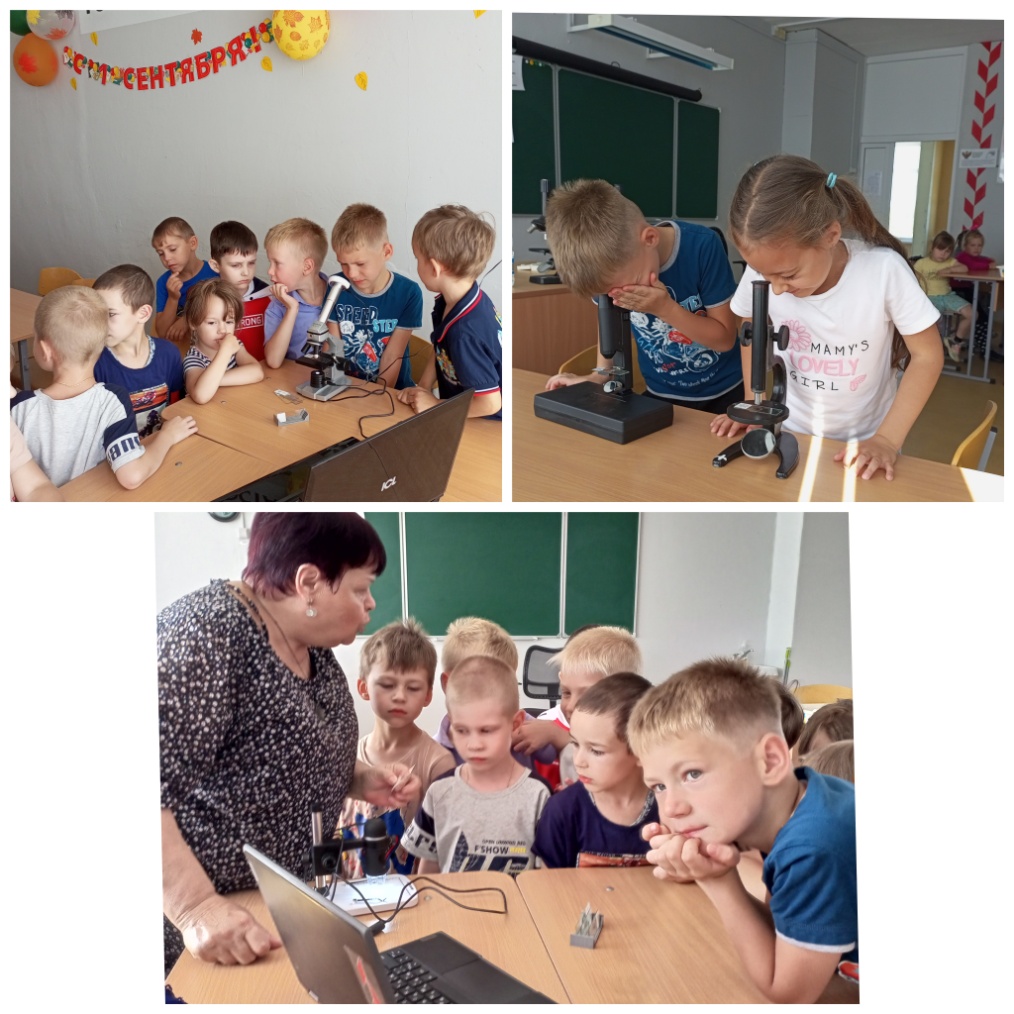 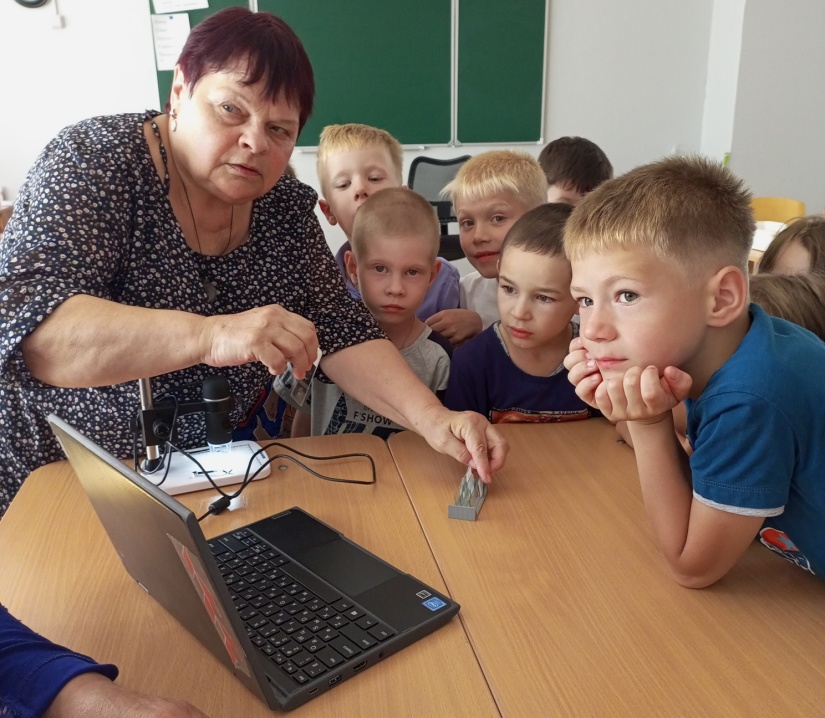 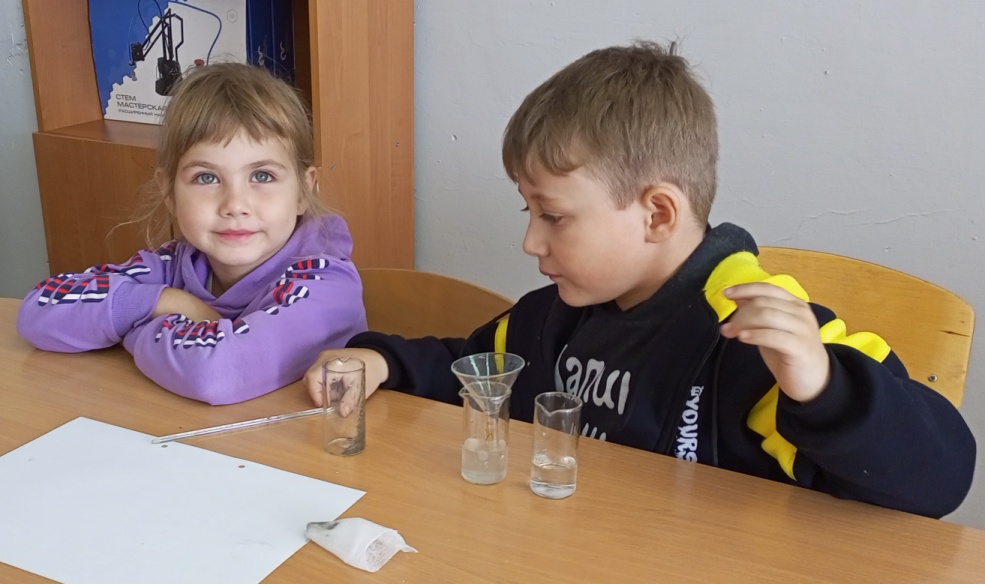 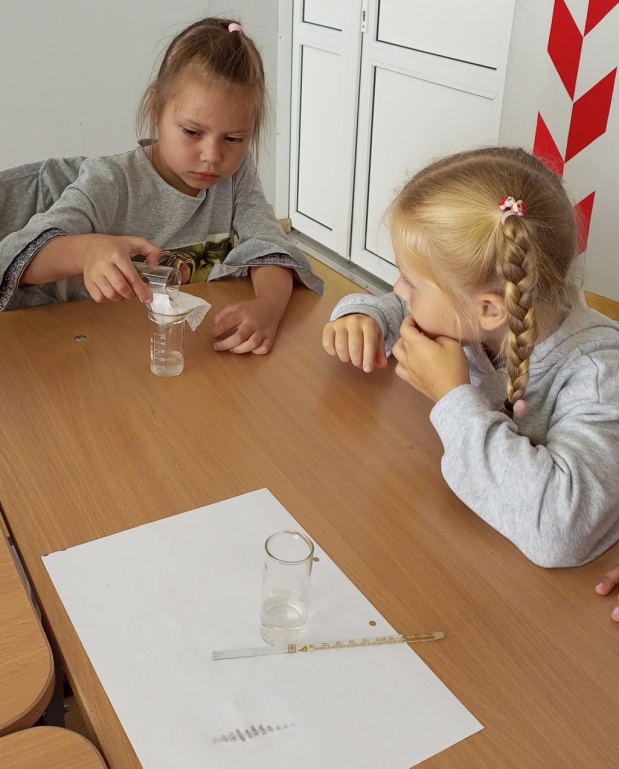 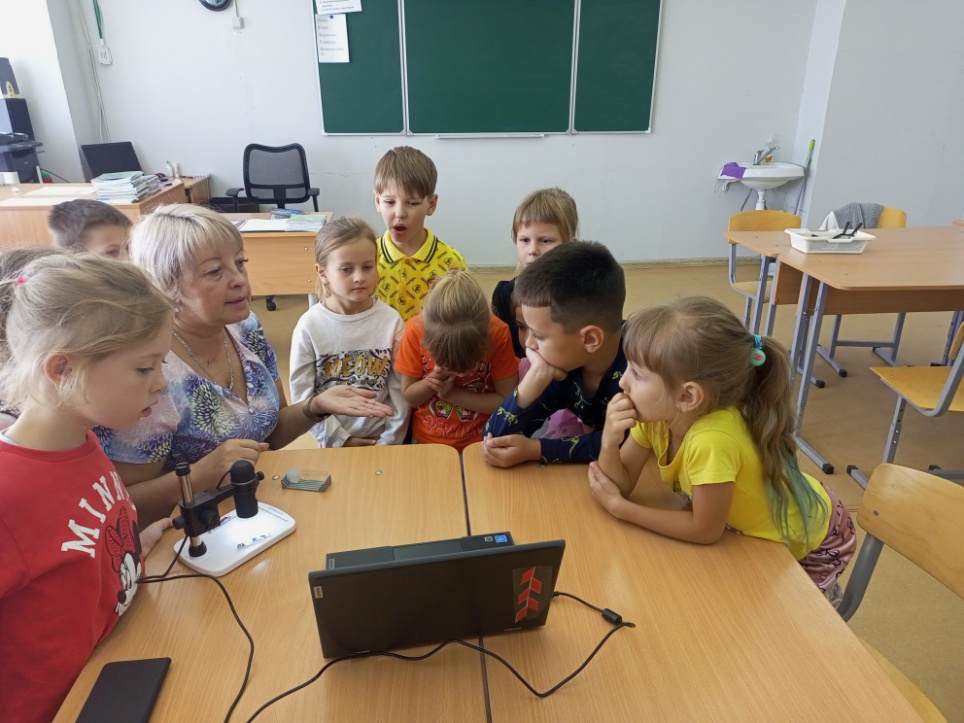 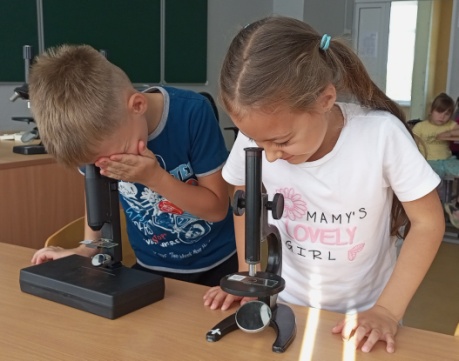 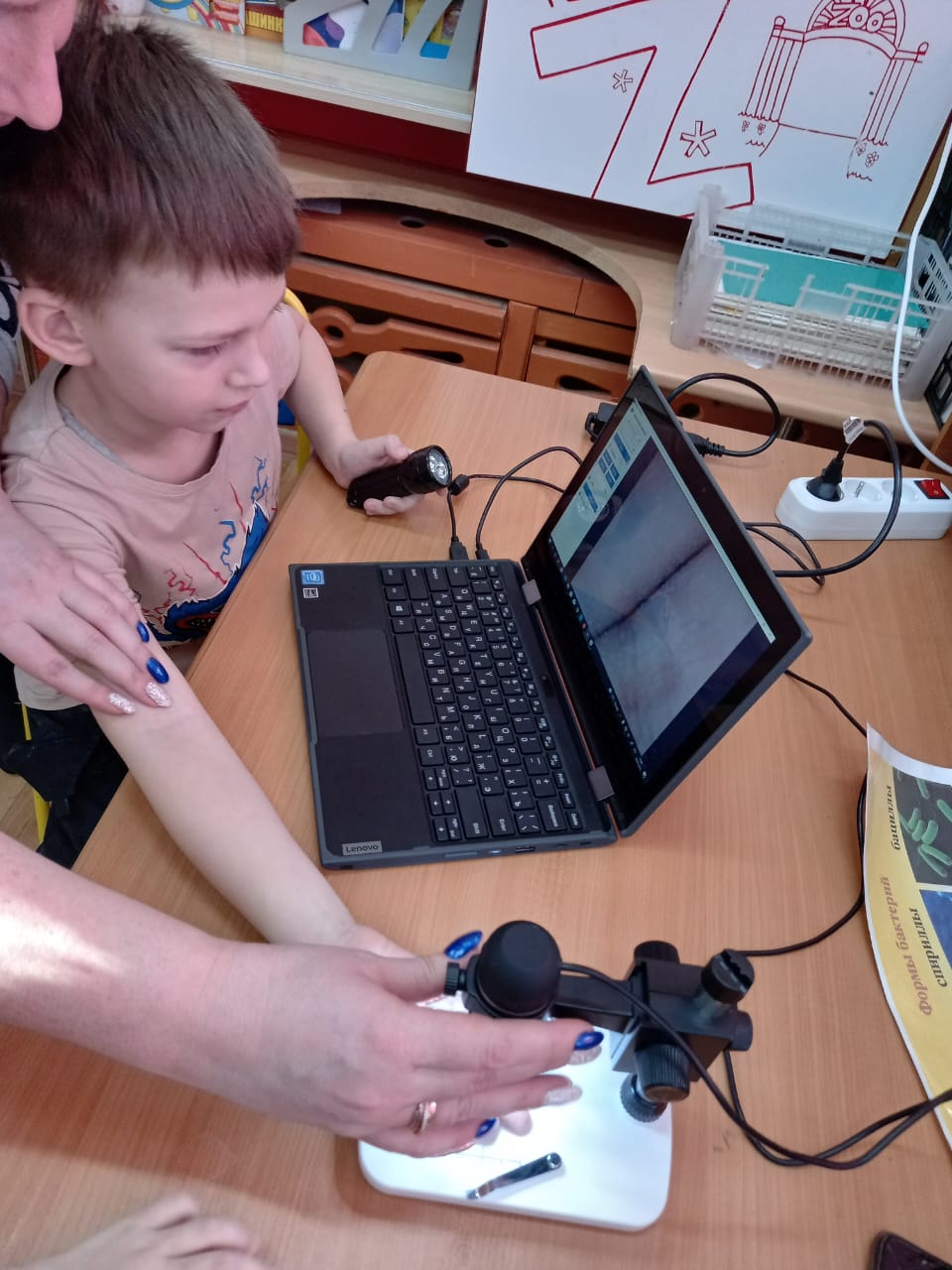 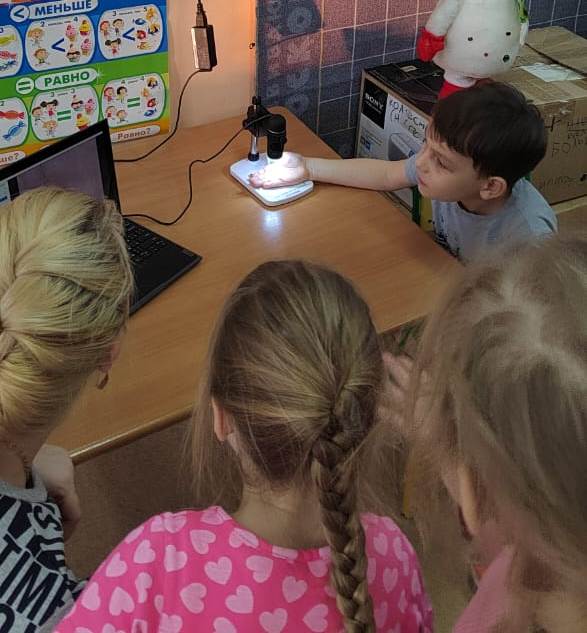 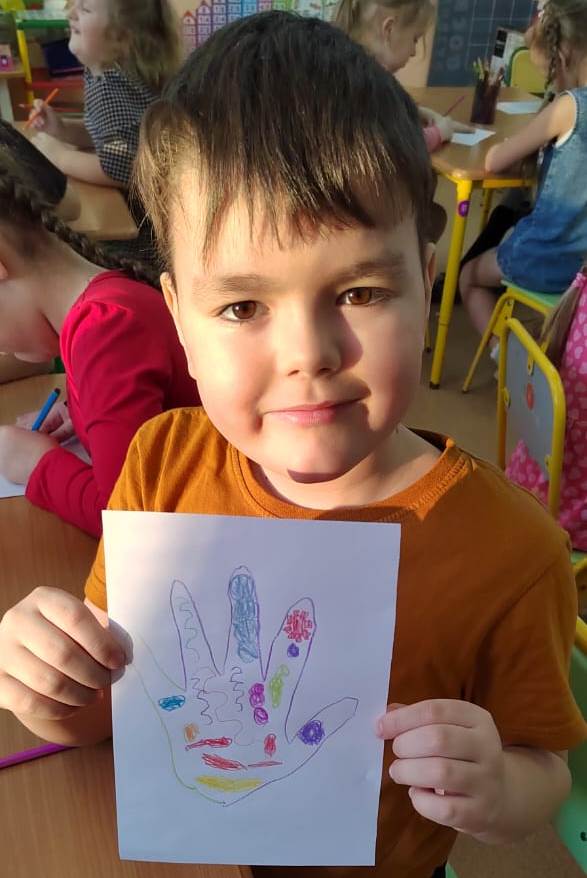 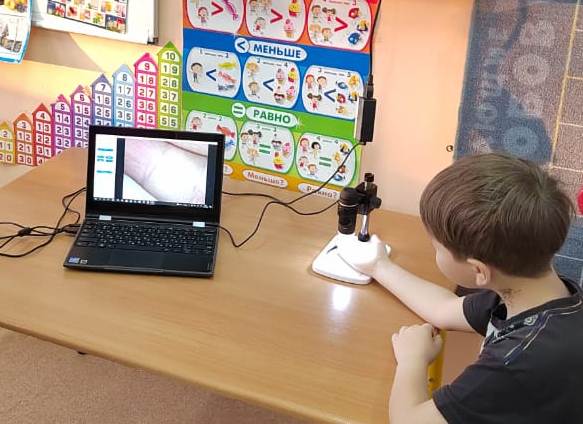 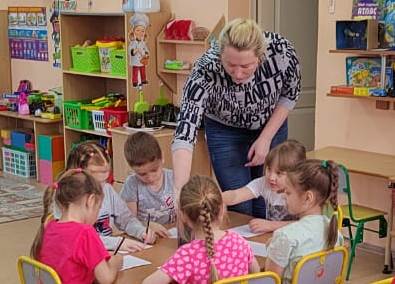 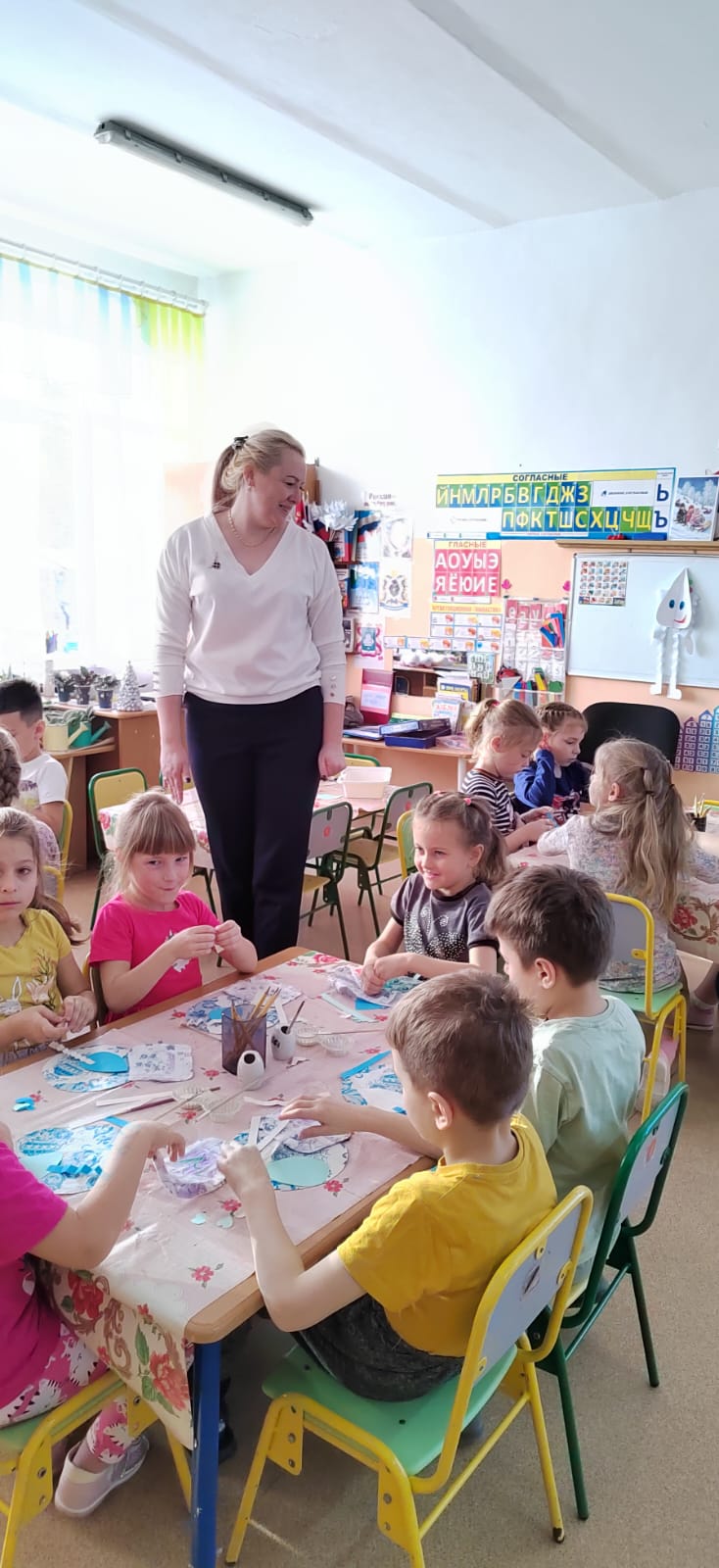 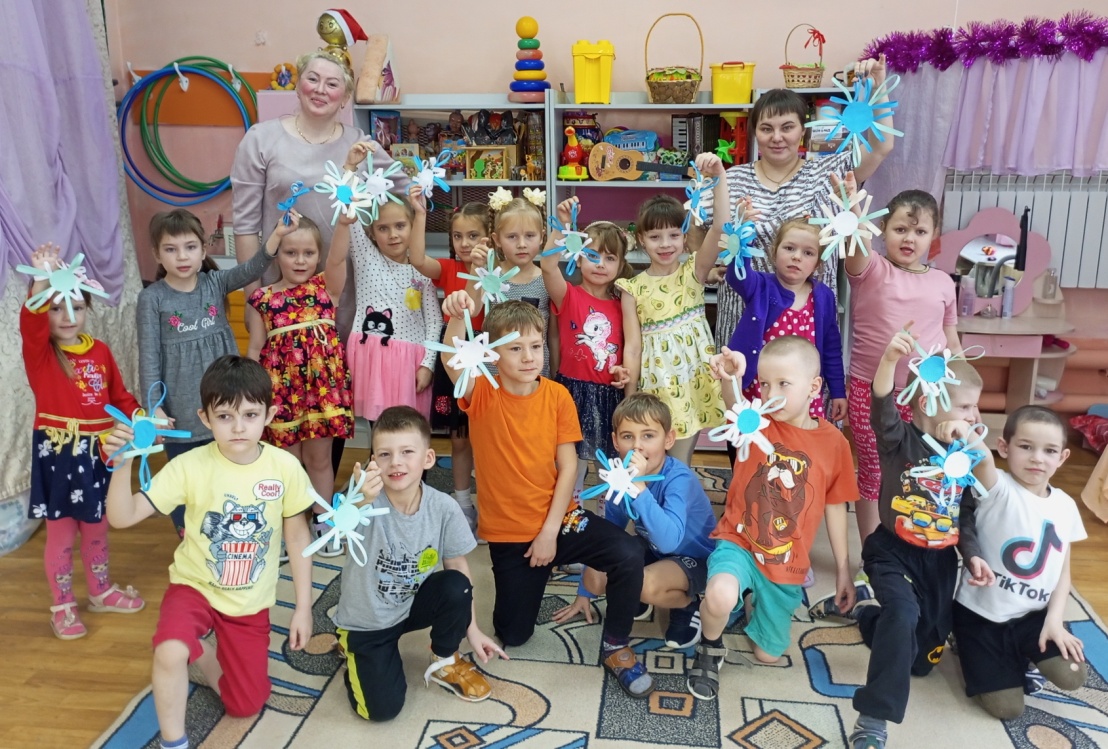 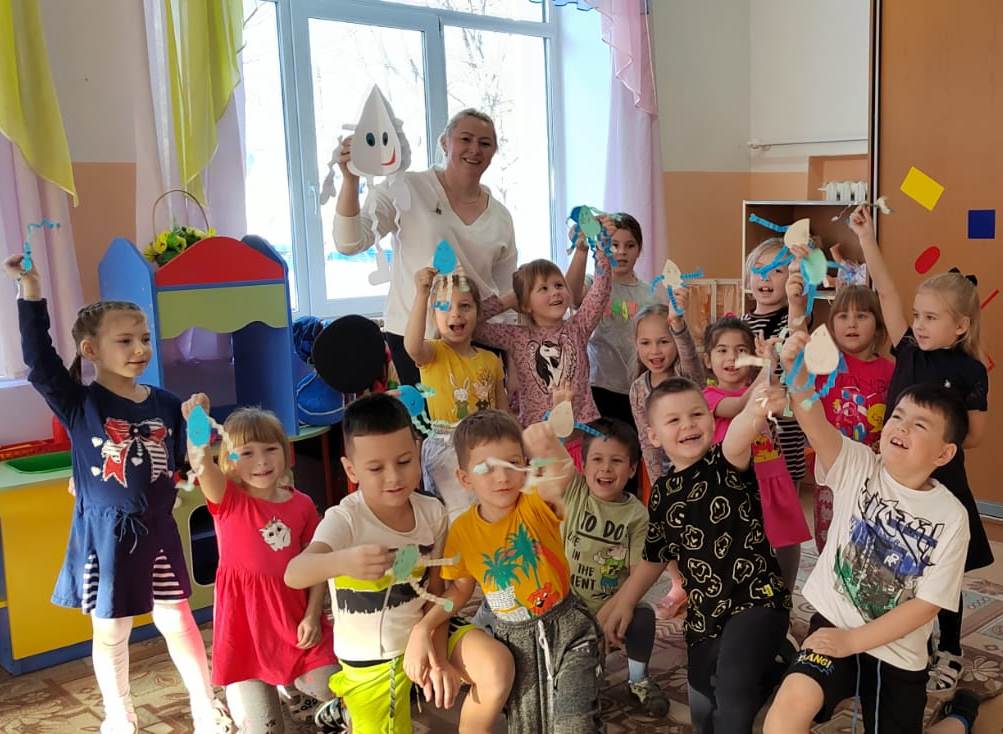 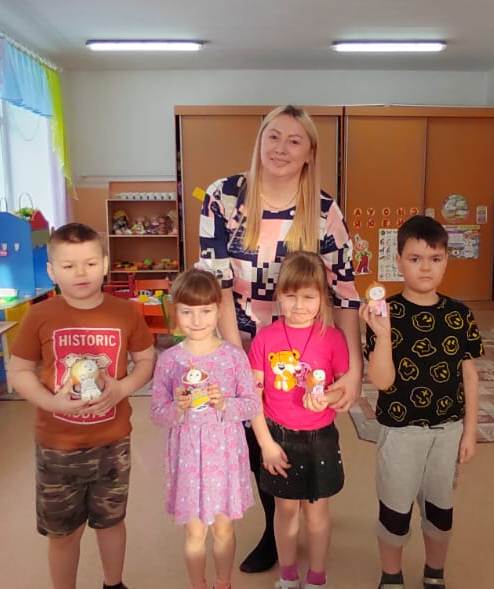 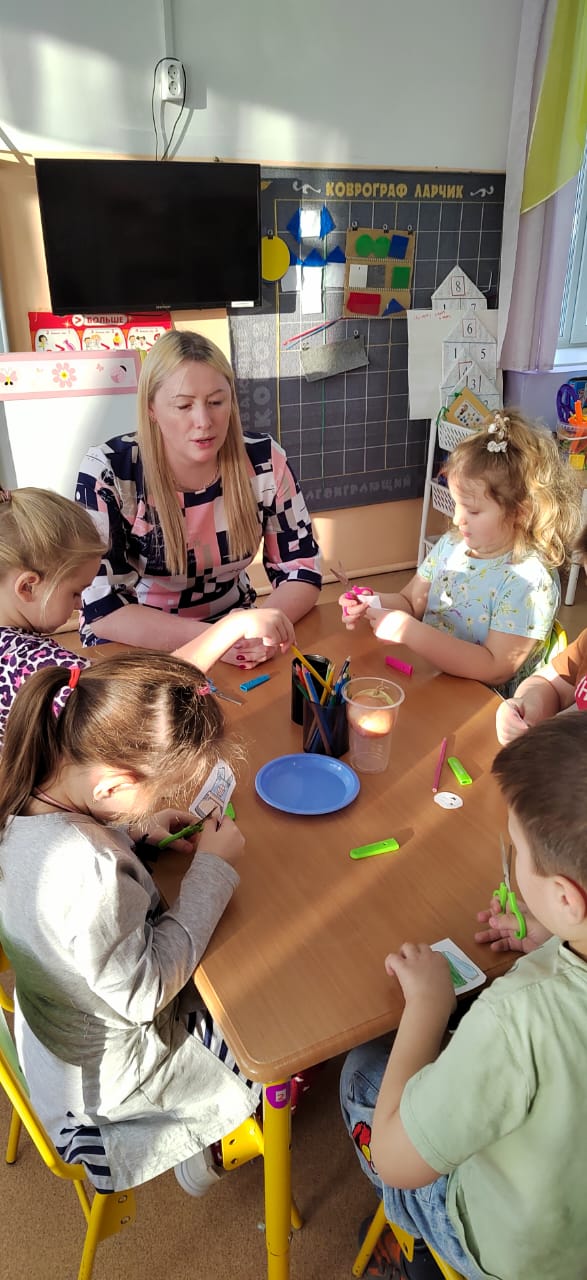 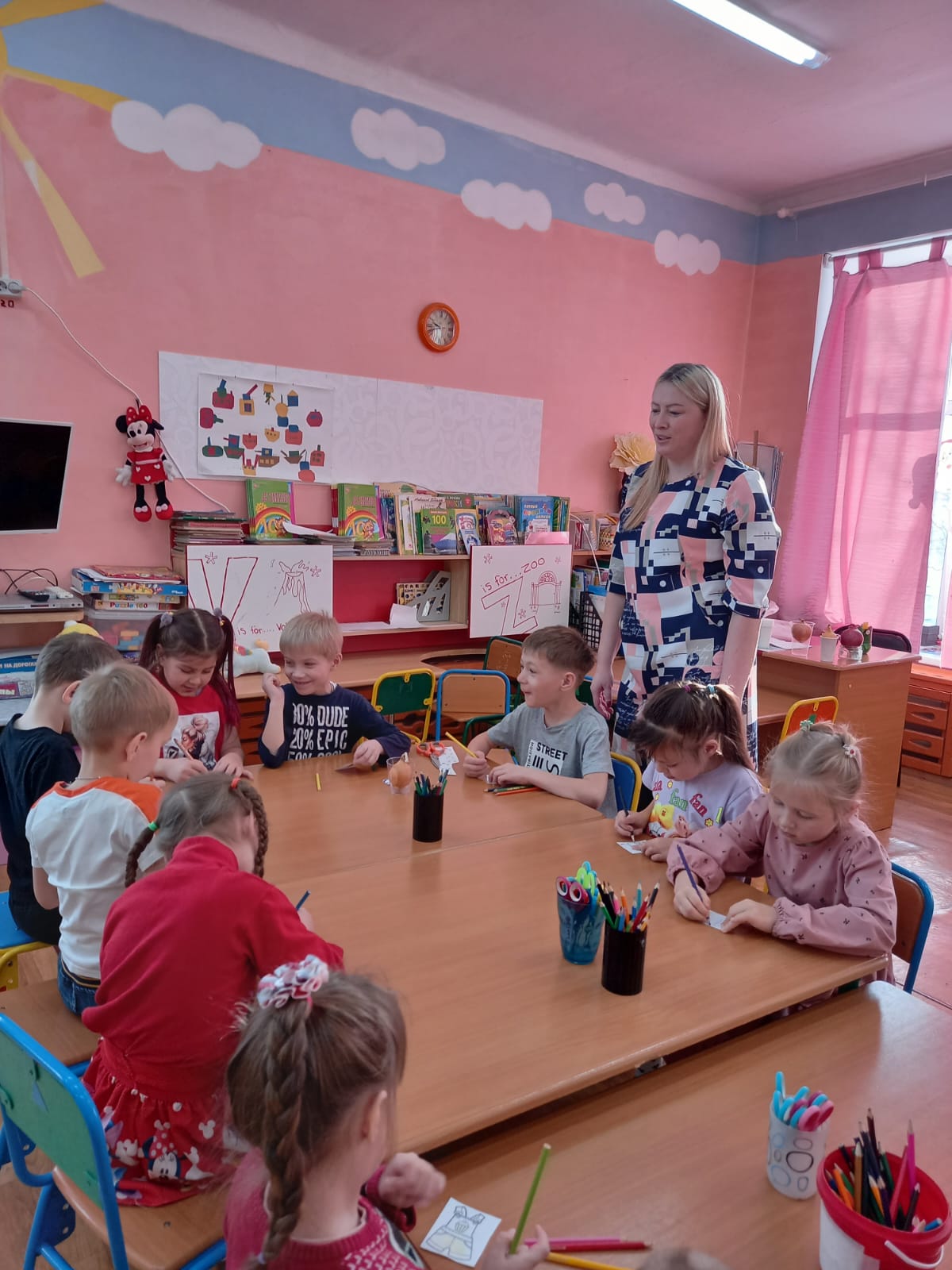 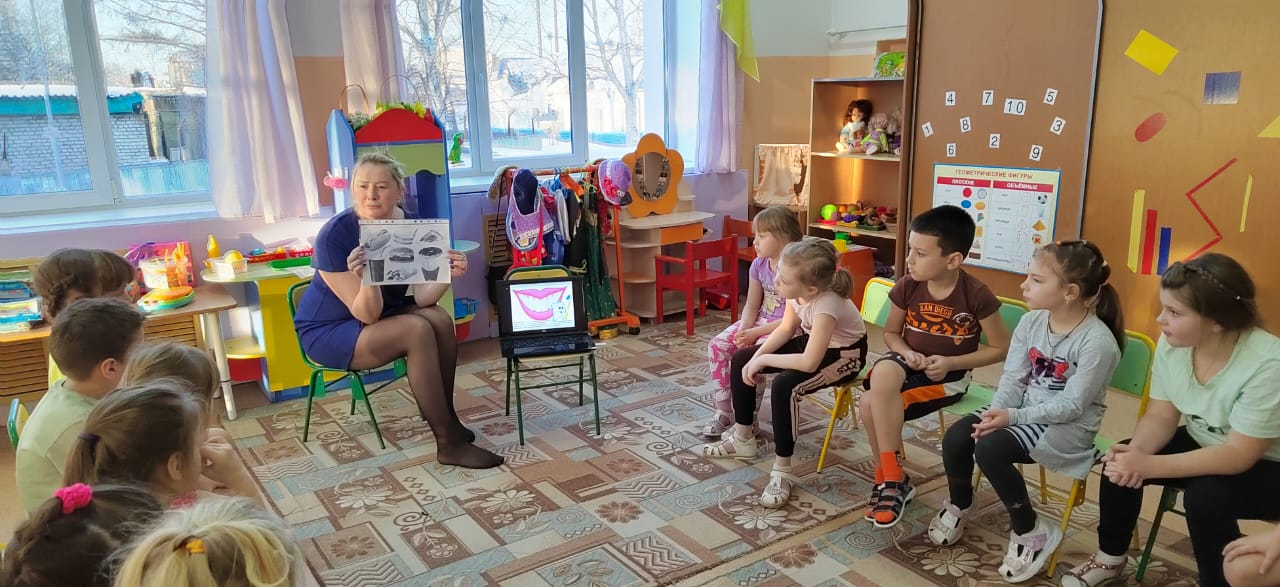 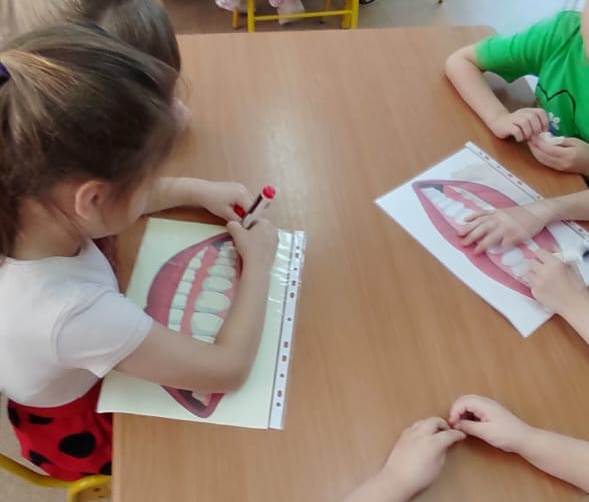 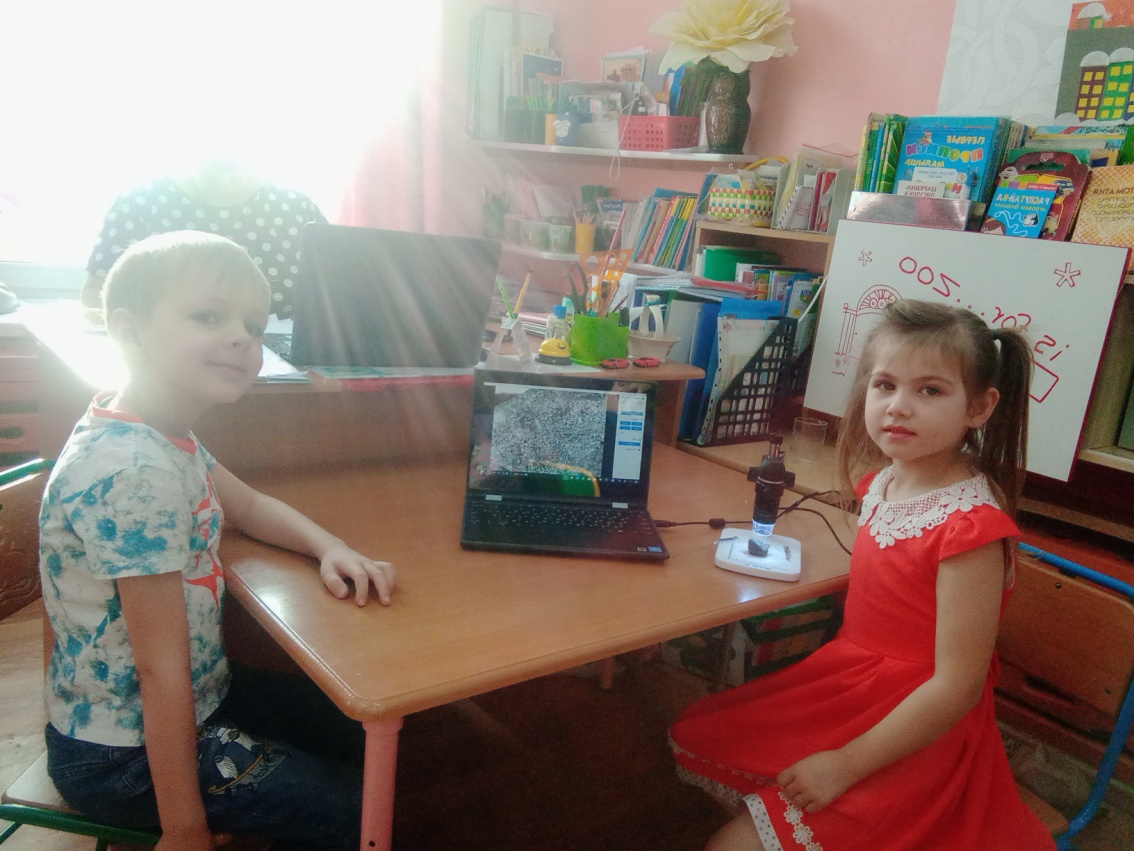 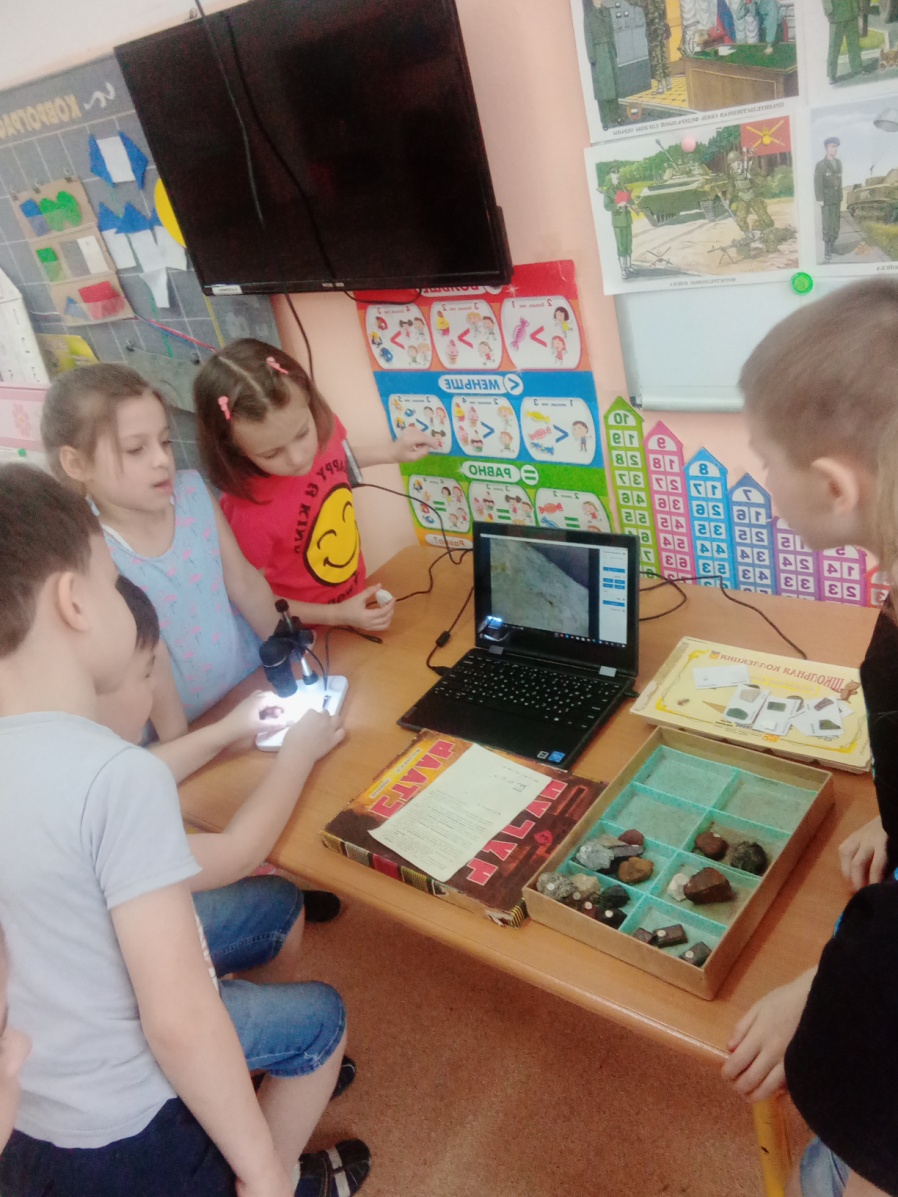 Систематическая работа по развитию 
познавательно-исследовательской деятельности
 у дошкольников может способствовать 
разностороннему развитию детей, так как у 
ребёнка формируются причинно-следственные
 связи, навыки общения, развивается речь, он 
получает первичные представления о себе 
и окружающей действительности.